Алимкин Иван Николаевич
1923-1945
Герой Советского Союза.
"Знать историю своего народа не только можно, но и должно.                               Не уважать оное есть постыдное малодушие...»                                                   Александр Сергеевич Пушкин.
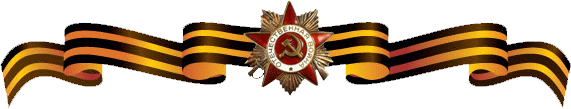 Мы очень благодарны  людям, сохранившим эти фотографии, документы, в которых не только 
история семьи, 
но и история страны…
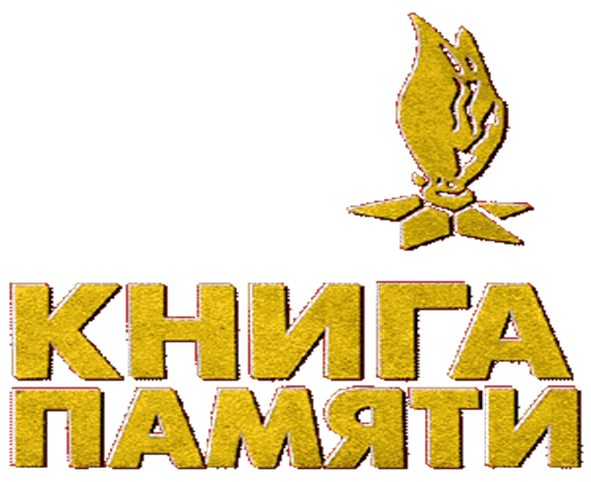 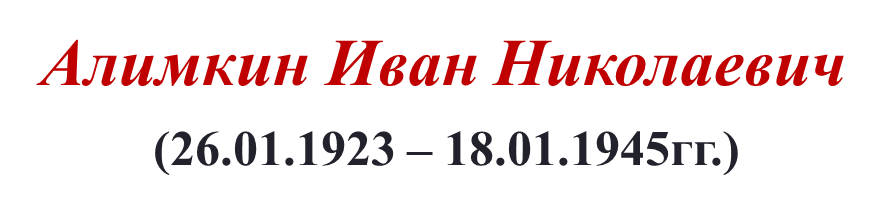 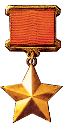 Иван Алимкин родился в 1923 году в селе Жердево Щекинского района Тульской области. 
     Его родители всю жизнь трудились на земле. Тяжело, голодно жилось большой семье Алимкиных. 
     Но дети много мечтали. Маленький Ваня увидел ещё в детстве самолёт и с того времени заболел небом. 
     Он видел себя лётчиком.
1923 - 1945 гг.
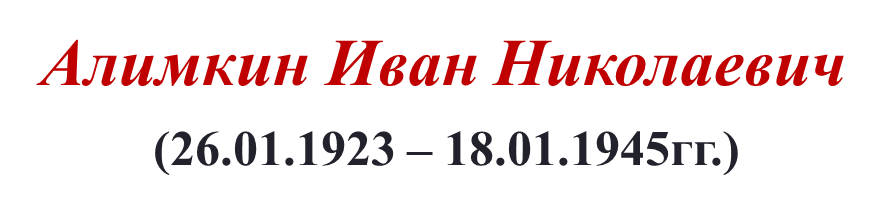 Окончил педагогические курсы, работал учителем начальной школы в деревне Тризново Крапивинского (ныне Щёкинского) района Тульской области. 
     С 1 мая 1945 года в Красной Армии.
После его окончания, весной 1943 года Иван Алимкин отправляется на фронт.
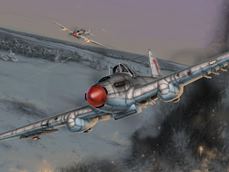 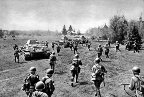 Курская битва, музей-диорама «Огненная дуга»,                              посвящается павшим в бою.
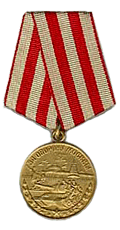 1943 год.
На Курской дуге в 1943 году шли жестокие сражения. Каждый день советские лётчики делали несколько боевых вылетов. Немецкие войска отчаянно сопротивлялись. В этих боях закалился характер Ивана.
В боевой жизни Ивана Алимкина было много героических эпизодов.
К ноябрю 1943 года он совершил 83 вылета
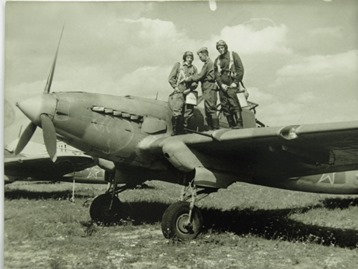 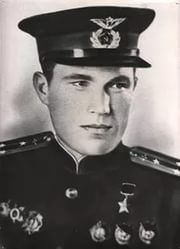 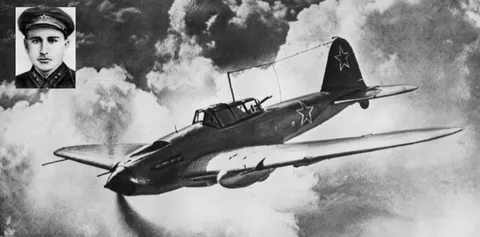 В боевой жизни Ивана Алимкина было много героических эпизодов.
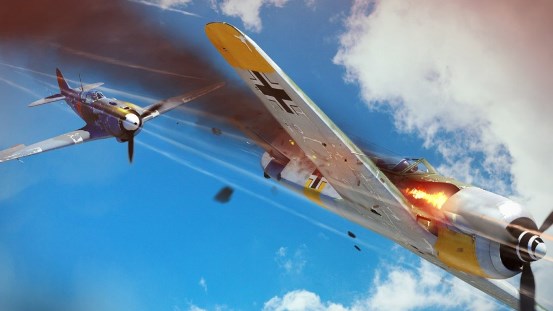 Уничтожил до 27 танков,
 более 50 автомобилей, 
2 паровоза,
 до 50 вагонов, 
2 железнодорожных моста
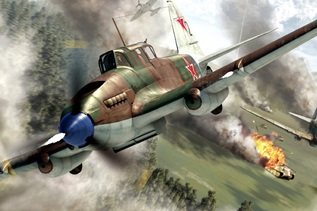 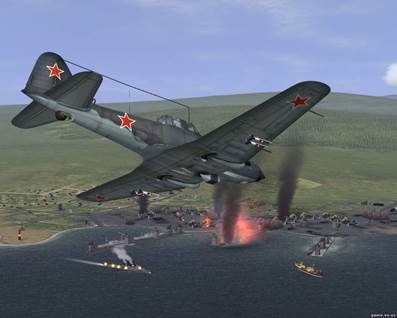 В боевой жизни Ивана Алимкина было много героических эпизодов.
3 склада ГСМ
 склада с боеприпасами, 
до 55 повозок с различными грузами, 
до эскадрона конницы, 
более 20 зенитных точек, 
до 5 батарей полевой артиллерии, 
более 350 солдат 
и офицеров противника.
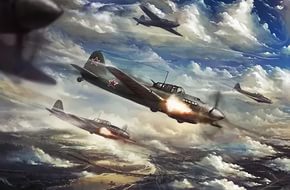 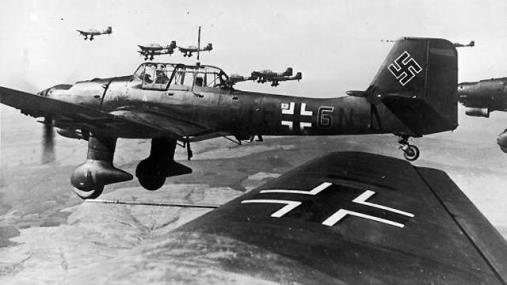 Награды Ивана Алимкина.
В воздушных боях лично сбил 2 истребителя и 1 уничтожил на земле (в составе группы). 7 ноября 1943 года командир полка подписал представление И. Н. Алимкина к высшей награде Родины. За доблесть и мужество был награждён орденами: Ленина, Красного Знамени (дважды), Александра Невского, Отечественной войны 2-й степени; медалями.
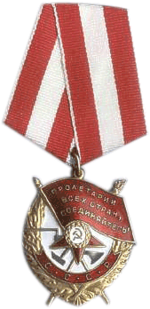 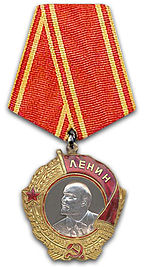 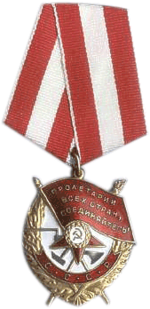 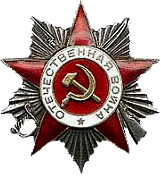 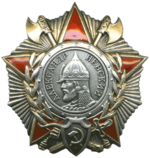 За образцовое выполнение боевых заданий командования, мужество, отвагу и геройство, проявленные в борьбе с немецко-фашистскими захватчиками, Указом Президиума Верховного Совета СССР от 13 апреля 1944 года Иван Николаевич Алимкин удостоен звания Героя Советского Союза с вручением ордена Ленина и медали «Золотая Звезда» (№3385).
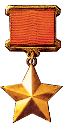 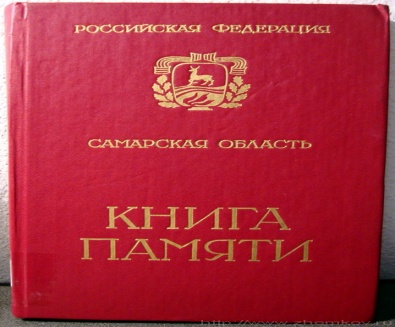 Участие в разгроме группировок противника на территории Югославии и Венгрии.
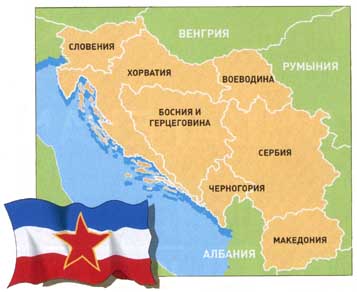 У села Бачки-Брестовац был расположен военный аэродром. Советские и югославские лётчики совместно бомбили фашистов. 18 января 1945 года экипаж заместителя командира эскадрильи 167-го Гвардейского штурмового авиационного полка Гвардии старшего лейтенанта Алимкина возвращался с боевого задания.
Подвиг Алимкина
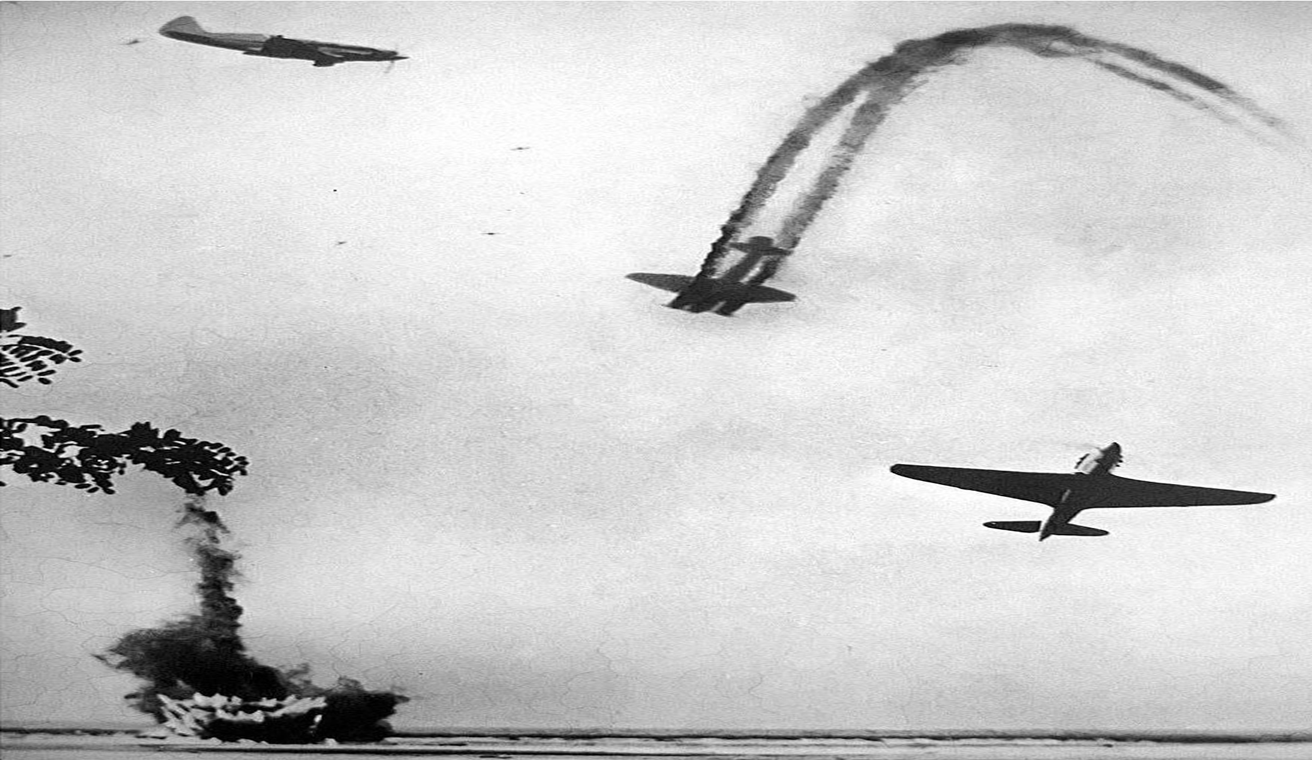 … Летели низко. У самой околицы села лётчики увидели, что внизу идёт жаркий бой. 
     Югославский партизанский отряд атаковал превосходящие силы противника. 
       И вот тут пришла помощь с неба. Экипаж «Ила» под командованием Алимкина устремился на врагов, но внезапно был атакован истребителями противника и сбит. 
       Экипаж погиб…
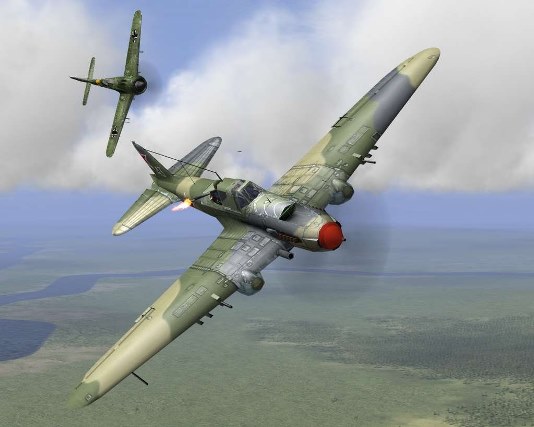 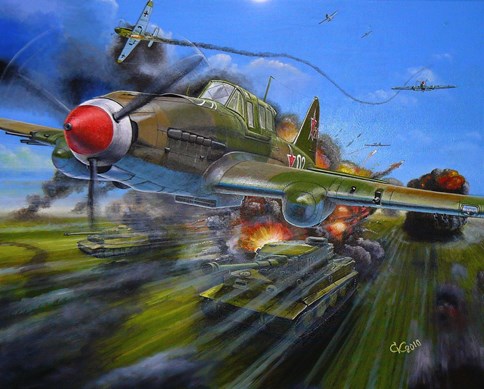 Мемориальная плита погибших советских воинов в Сербии.
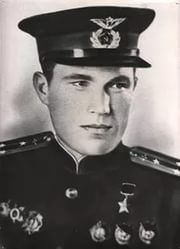 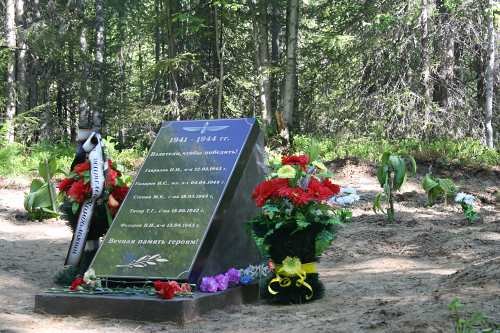 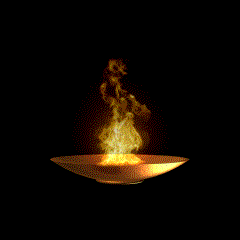 Крапивенская школа №24 в которой учился Алимкин.
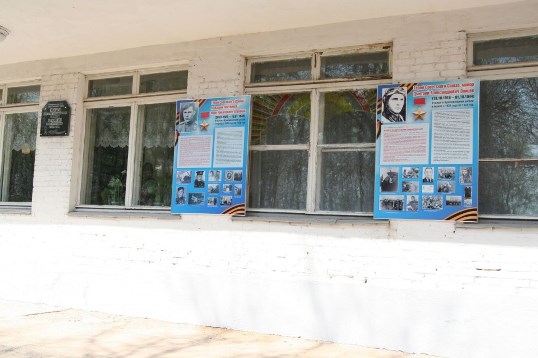 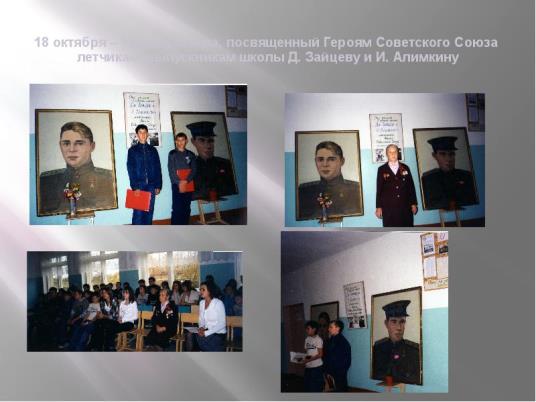 Пионеры слушают рассказ К. П. Гамаюновой, с которой учился И.П.Алимкин.
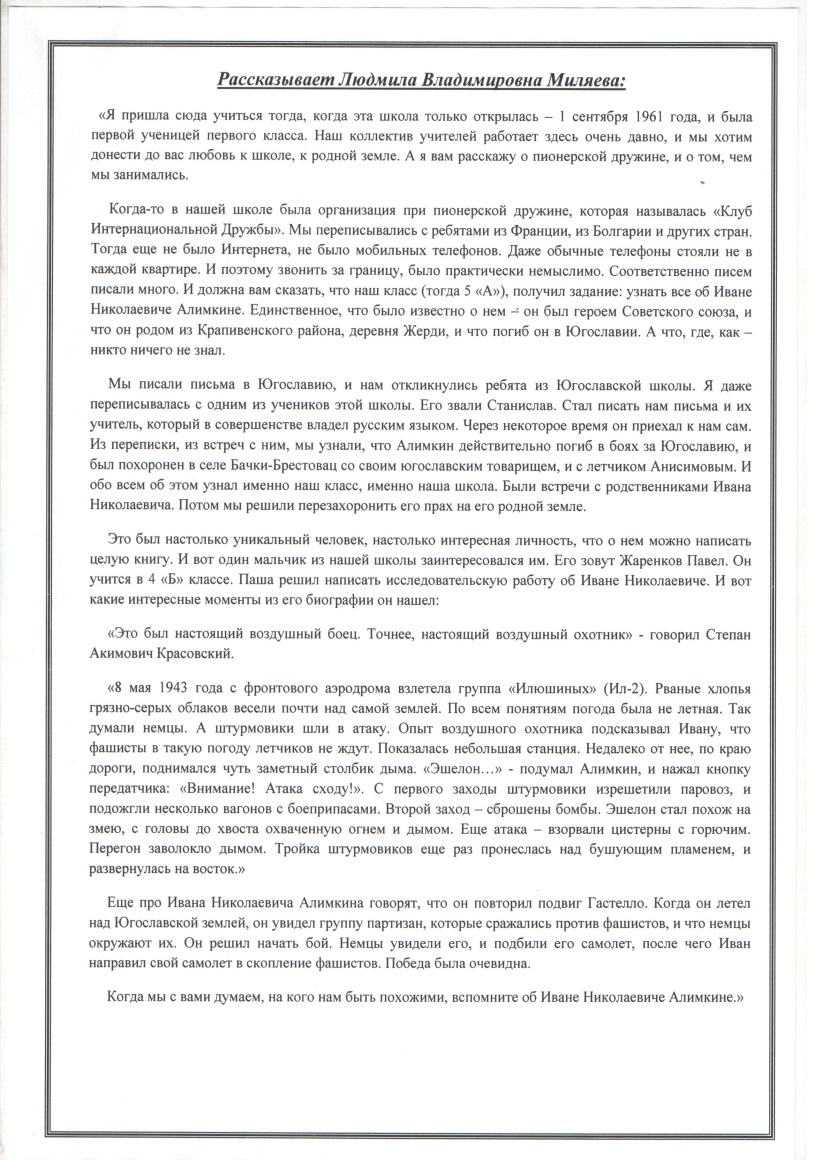 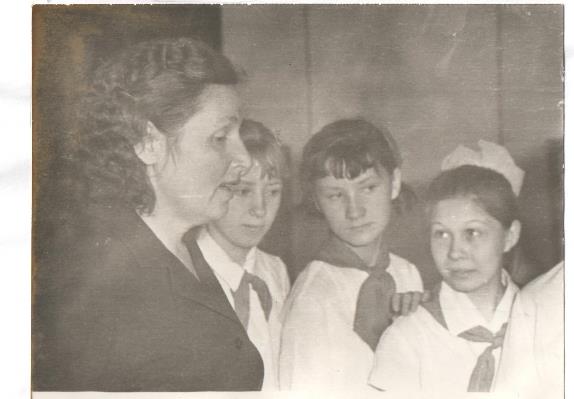 Брат и мама Алимкина с пионерами
Переписка  средней школы №13 с югославскими школьниками с. Бачки Брестовец 1967-1968гг.
Вечера памяти Алимкина в школе №13
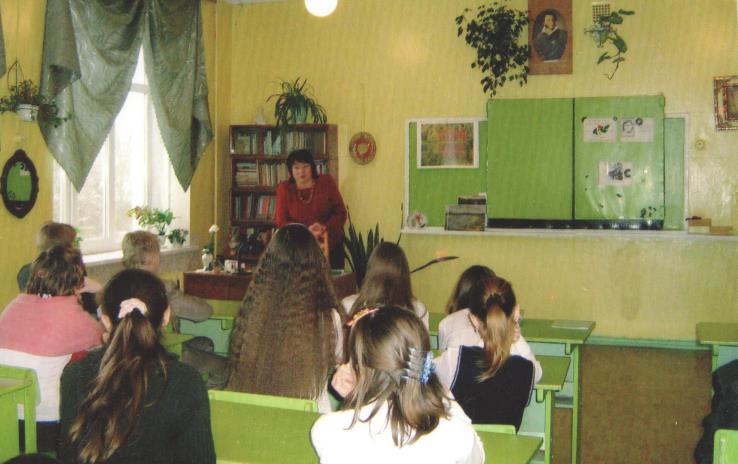 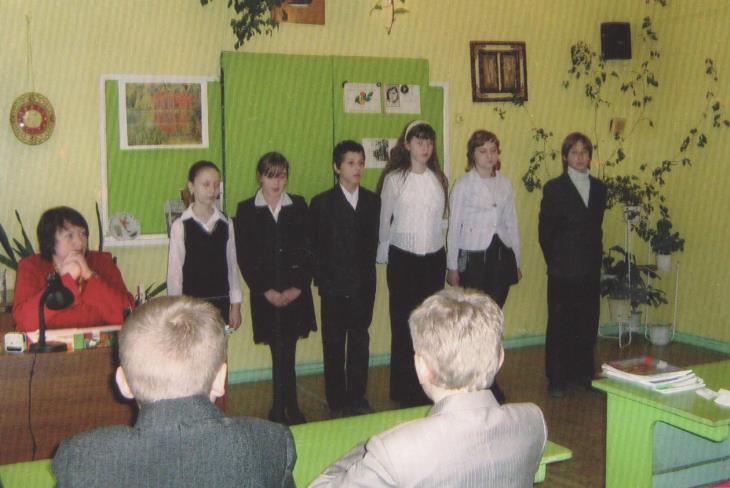 Вечера памяти Алимкина в школе №13
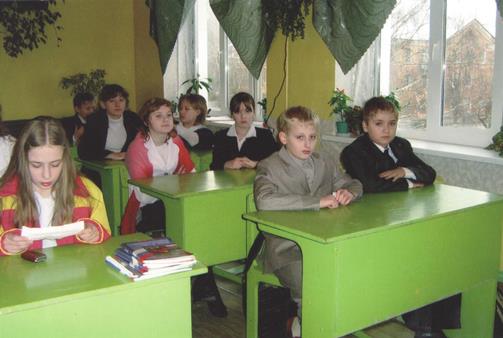 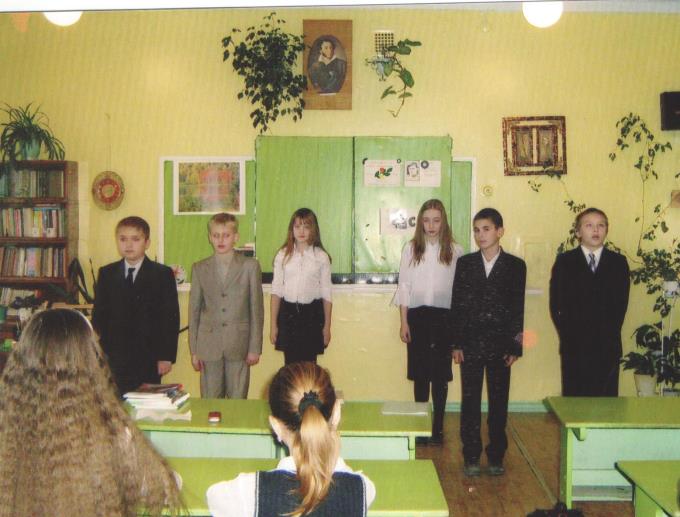 Школьники школы №13 на могиле Алимкина.
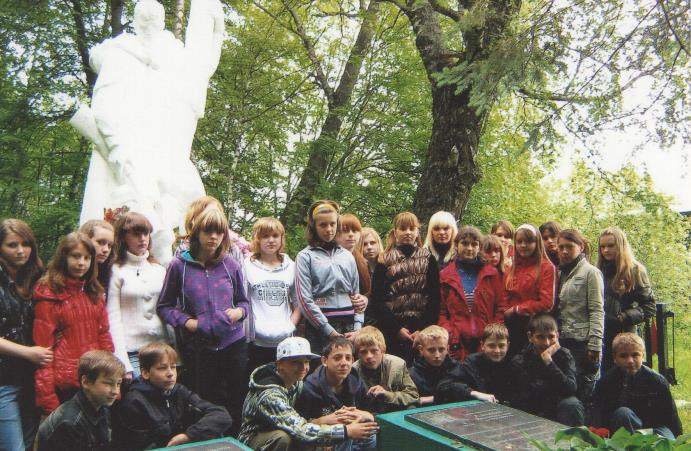 Мемориальная доска на доме героя войны Ивана Алимкина.
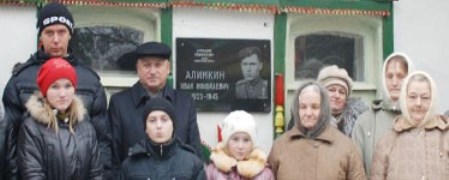 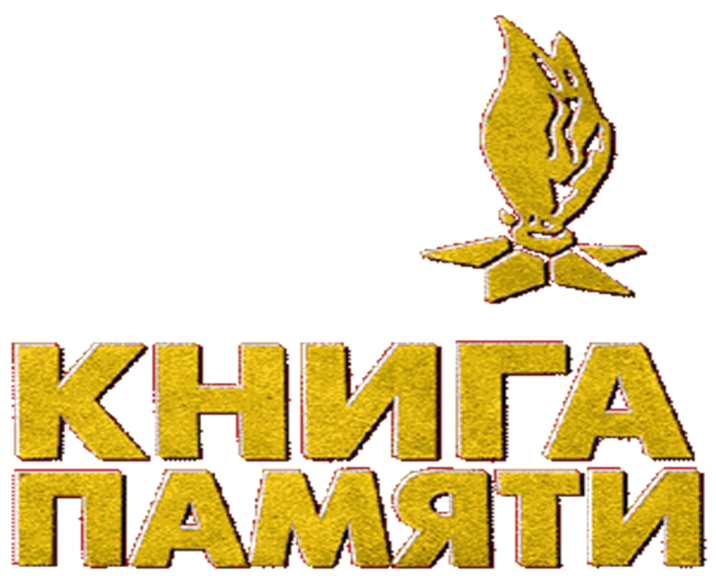 Рисунки учащихся.
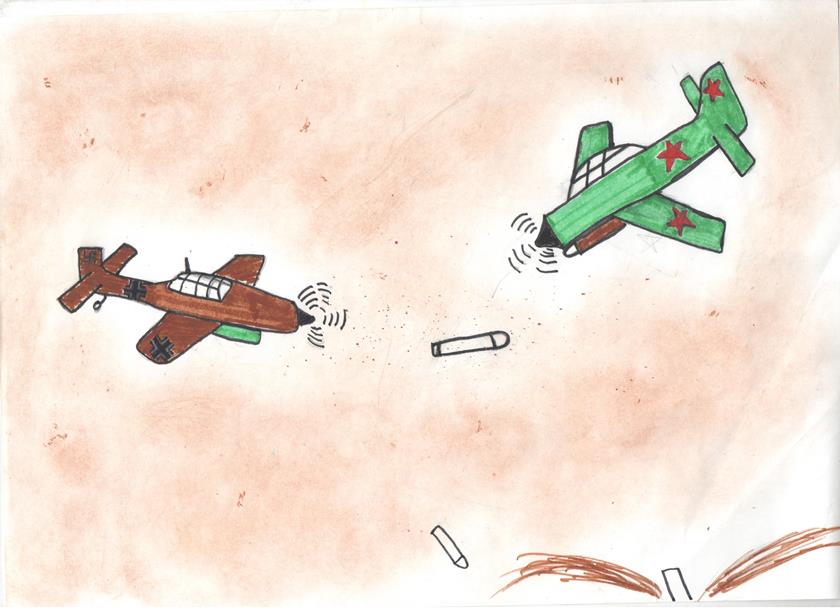 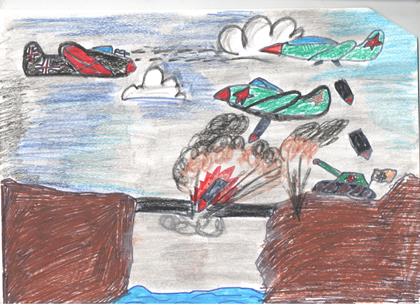 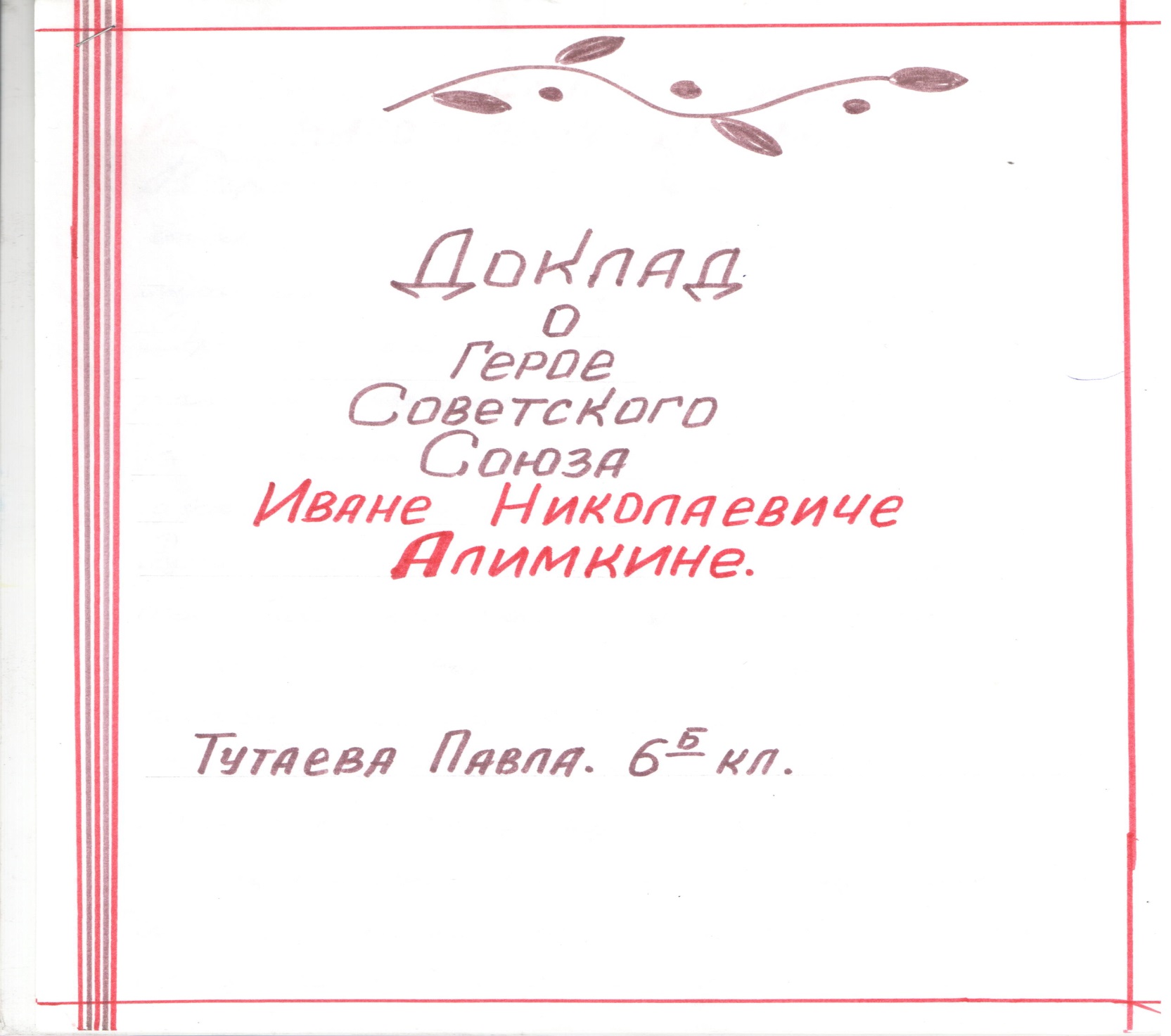 "Знать историю своего народа не только можно, но и должно.  Не уважать оное есть постыдное малодушие...»                                                   Александр Сергеевич Пушкин.
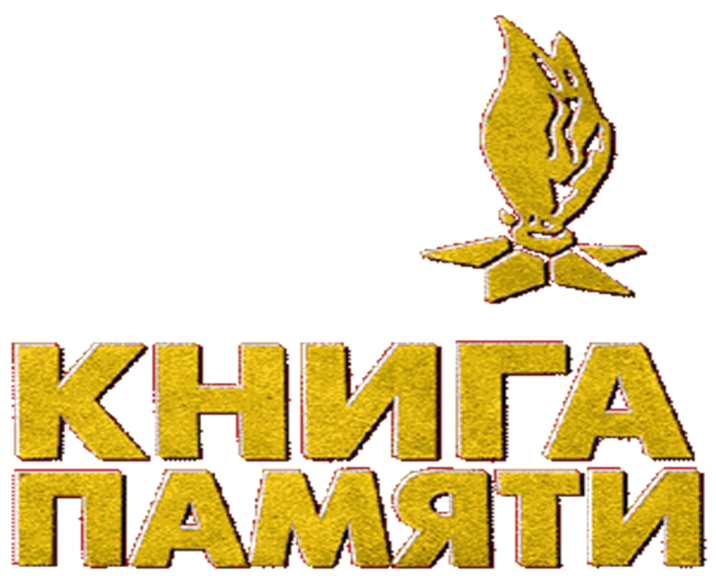 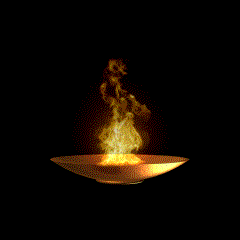